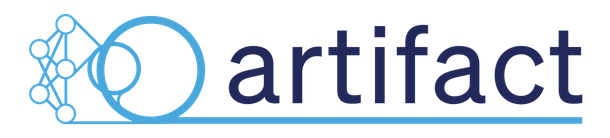 WP2 – Communication, Dissemination and Exploitation / Integrating Activities
WP2 Objectives
Set up and maintain multiple communication channels to ensure the visibility and outreach of the project activities among national and international audiences. 
Disseminate and communicate the project outputs and knowledge generated towards the scientific and industry communities in a timely and consistent manner and in line with Open Science practices. 
Explore possibilities for the exploitation of the results with stakeholders to ensure uptake of project outputs. 
Maximize the impact of the project by participating in various events attended by key stakeholders.
WP2 Tasks
Task 2.1 Communication
ESF, ESS, UM, all partners
Project website
Social media channels (X or other platforms, linkedin, youtube, etc.)
Visual identity: logo, guidelines, templates (presentations, reports, deliverables, etc.)
Newsletters, communication materials, make use of existing communication channels (CERN newsletter, etc.)
Press-releases and policy briefs
⚑	Milestone 	Project website, visual identity and communication channels set up by M3
☑	Deliverable	D5.1: first Dissemination, Exploitation and Communication plan developed by M6(updated in M9, M12, M24 and M36)
Task 2.2 Stakeholders Mapping and Engagement
ESF, ESRF, all partners
Identification of relevant stakeholders
Integrate project with relevant EC-roadmaps
Clustering activities with accelerator and detector facilities as well as with relevant EC-funded projects and organisations
Engagement with stakeholders monitored with quantitative and qualitative indicators of engagement
☑	Deliverable 	Key European stakeholders are identified by M9 (update of the Dissemination, Exploitation and Communication plan)
☑	Deliverable	D5.2 Report on stakeholder engagement, communication and dissemination activities (M48)
Task 2.3 Dissemination
ESF, all partners
Publication of all scientific papers resulting from the project in open access
Presentation of research outcomes in relevant scientific conferences
Project booth is held at relevant events attended by stakeholders
Promotion of project in local scientific events, schools and university
Other ideas?
☑	Deliverable	D5.1: first Dissemination, Exploitation and Communication plan developed by M6(updated in M9, M12, M24 and M36)
Task 2.4 Public Engagement Events
ESF, ESS, partner facilities 
Outreach events in coordination with partner facilities open days or scientific outreach platforms (e.g. CERN scientific gateway, other?)
Involvement of local stakeholders from industry, governmental organisations, etc
Raise awareness about the project and engage local stakeholders about other potential local applications of the project outputs
⚑	Milestone 	Public Engagement Events from MX onwards
Task 2.5 Exploitation of project outputs
ESF, all partners
Organization of the project conference with key stakeholders to present the project outputs and explore the possibilities for their exploitation beyond the lifetime of the project.
Co-creation of a roadmap on exploitation opportunities and uptake of the project outputs with the involved stakeholders
Training webinars and handbooks on the exploitation of the project outputs with project partners?
Other ideas?
⚑	Milestone 	Project conference organized around M38
☑	Deliverable 	D5.3: Roadmap on exploitation opportunities published on M48
Task 2.6 Data Management and Intellectual Property?
Lead???, all partners
Outlines how data is processed and protected during the project under the FAIR principles and in compliance with Open Access policy. 
Defines standards to be adopted, how the data are shared, ensuring that IP rights and all regulations, rules and laws, related to data, are respected. 
Measures to ensure IP protection are outlined in the consortium agreement.
☑	Deliverable 	D5.4 first Data Management Plan by M6 (updated in M21 and M42)
Deliverables
D2.1 Dissemination, Exploitation and Communication plan (Lead: ESF, M6) First draft of the ARTIFACT communication, dissemination and exploitation strategy, including stakeholders' analysis and mapping, identification of key messages and outreach methodology. This plan is updated on M9, M12, M24 and M36. 
D2.2 Report on stakeholder engagement, communication and dissemination activities (Lead: ESF, M42) Report on actions taken to engage different stakeholders and related outcomes, including social media activities conducted in the frame of the project, together with quantitative and qualitative indicators of engagement.
D2.3 Roadmap on exploitation opportunities (Lead: ESF, M42)  
D2.4 Data Management Plan (Lead: ???, M6)